KC METRO HMIS Training
PATH
KC HMIS Training
Presented by:
Jim Bombaci, Nutmeg Consulting
Class training and PPT content by Nutmeg Consulting based on similar content for CT HMIS.
Provided by:
P
W
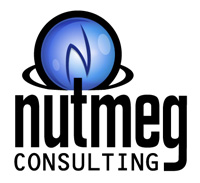 Help@NutmegIT.com
	Nutmegit.com
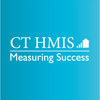 Content
General Info
PATH Notes
How to submit a request for support
General Info
Program Enrollment vs. Member Enrollment

The Program enrollment should be thought of as the “household enrollment” that has the same enrollment date as the HoH
Member Enrollment – Other Member enrollment dates may vary 
Case Management > Project Enrollment > Gear (selected enrollment) > Member 
When Adding a Program Enrollment
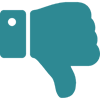 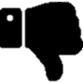 General Info
Adult Only Data – non-cash and income
If child receives SSDI, report the income on the adult’s income assessment, not on the child’s
All member data – health insurance, disabling conditions
Annual Assessment rules – 30 days before and after; based off program enrollment start date not member start date
General Info
Data congruence
If health insurance = yes, then a health insurance type must be selected
If disabled = yes, then a disability type must be selected 
Disabling conditions – Chronic and Developmental – both are specific types. 
Chronic refers to chronic diseases i.e. hypertension, diabetes, liver disease
Chronic Homeless Calculation – HUD Universal Assessment – only assessed at project entry
Enrollment ID/Family ID/Multiple Families
General Info
How to add member to existing enrollment:
Case Management > Family and Contacts > Family > Gear > Add and Enroll Family Member

How to exit member but leave other members:
Program enrollment > Gear > Member > Click on the member's name > Complete exit assessment
PATH
The Date of Engagement can be on or before the program enrollment date.
The date of engagement should be entered into HMIS at the point that the client has been engaged by the outreach worker. 

The Date of PATH Status Determination can be on or after the program enrollment date and on or after the Outreach Engagement Date. 
Rationale: Used to determine the enrollment status for each PATH client in order to count the number of enrolled clients. 
A PATH enrollment occurs at the point when a client has formally consented to participate in services provided by the PATH project.
PATH
Contact – An interaction between a PATH-funded worker or workers and an individual who is potentially PATH eligible or enrolled in PATH. 
Contacts may range from a brief conversation between the street outreach worker and the client about the client’s well-being or needs, to a referral to service. 
A contact may occur in a street outreach setting or in a service setting such as an emergency shelter or drop-in center.
PATH
Engagement: The point at which an interactive client relationship results in a deliberate client assessment or beginning of a case plan. Engagement is a one-time event, may occur on or after the project entry date, and must occur prior to PATH enrollment and project exit. 
Clients cannot be enrolled in PATH without being engaged. Although some interactions with a client may result in a positive outcome (such as assisting a client access a shelter bed), without a deliberate client assessment or the beginning of a case plan, those interactions are not considered to be an engagement.
PATH
Enrollment: A PATH-eligible individual and a PATH provider have mutually and formally agreed to engage in services and the provider has initiated an individual file or record for that individual. HMIS Data Element 4.20 (PATH Status) provides additional information regarding PATH enrollment.
PATH
PATH Exit: In general, the period of time that passes from the date of last contact until project exit should be between 30 days and 90 days (or other length of time as established locally). 
Reengagement may happen within this timeframe, but cannot occur after project exit has occurred. In this case the Exit date will be dated as the date of last contact.
PATH
Reengagement: The process of reestablishing interaction with PATH-enrolled individuals who are disconnected from PATH services in order to reconnect the client to services based on the previously developed case management or goal plan. 
Reengagement must occur after enrollment and prior to project exit.
PATH
Referral: Active and direct PATH staff support on behalf of or in conjunction with a PATH-enrolled individual to connect to an appropriate agency, organization, or service. 
Referrals are only reported for PATH-funded referrals provided to a PATH-enrolled individual.
PATH
Services: A specific PATH-funded assessment, benefit, or form of assistance provided to a PATH-enrolled individual. 
PATH-funded services may include:
screening
clinical assessment
community-based mental health services
substance use treatment
housing assistance 
Services are only reported for PATH-funded services provided to a PATH-enrolled individual. Descriptions of PATH-funded services may be found in the PATH Annual Report Manual.
PATH
Services: A specific PATH-funded assessment, benefit, or form of assistance provided to a PATH-enrolled individual. PATH-funded services may include screening, clinical assessment, community-based mental health services, substance use treatment, and housing assistance. Services are only reported for PATH-funded services provided to a PATH-enrolled individual. Descriptions of PATH-funded services may be found in the PATH Annual Report Manual.
How To Submit An Issue
When submitting a Help Desk Ticket make sure to include:
General Client Issues
Client ID(s) – most important
Client Enrollment - which enrollment is being impacted by the issue
User Login – if you have multiple logins, tell your user ID 
Role – tell us which role you are using 
Report Issues
If this is a report issue; what is the exact name of the report as it appears in HMIS?
What date range are you using?
Provide a few sample client IDs where you are seeing the problem
Which section of the report has issues?
What Program(s) are you running the report on?
Questions or comments?
hmishelpdesk@marc.org

Submit at ticket: http://www.kcmetrohmis.org/helpdesk.htm
Thank you
[Speaker Notes: They will help with the “white screen” that appears when trying to save a sub-assessment (ex. Non-Cash Benefits, Monthly Income).  You don’t have to watch both but one is a temporary and the other is a permanent fix.  Roll back tutorial will show how to prevent Windows from updating to the non-working version again.]